Session Title
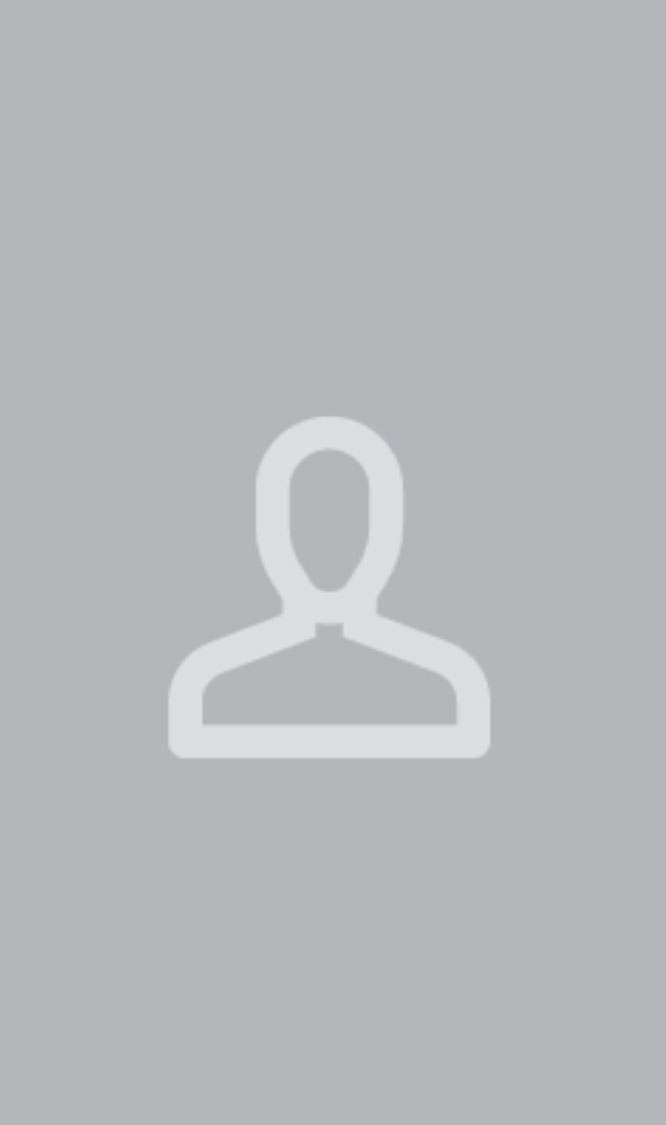 Date & Time
First Last
Professional Title